Unusual ways of marketing
© Leonard Walletzký
Why use unusual ways of marketing?
Examples of unusual marketing
Niche marketing
Ecologic niche marketing
Guerrilla marketing
Example of guerilla marketing
SALE 60%
SALE 50%
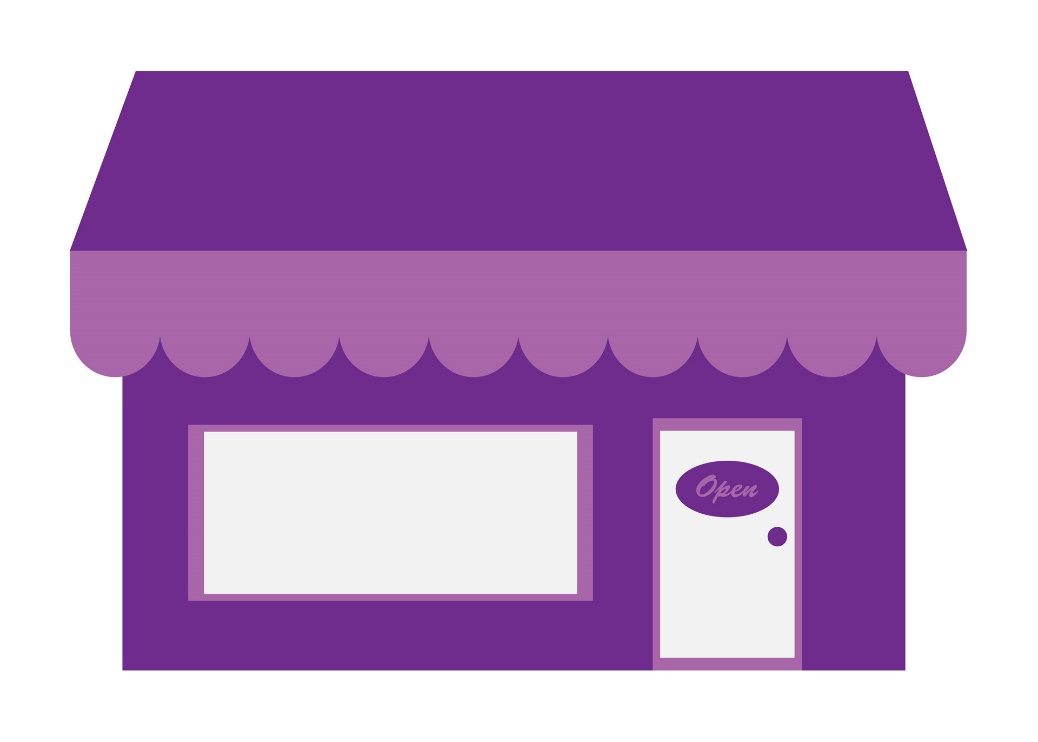 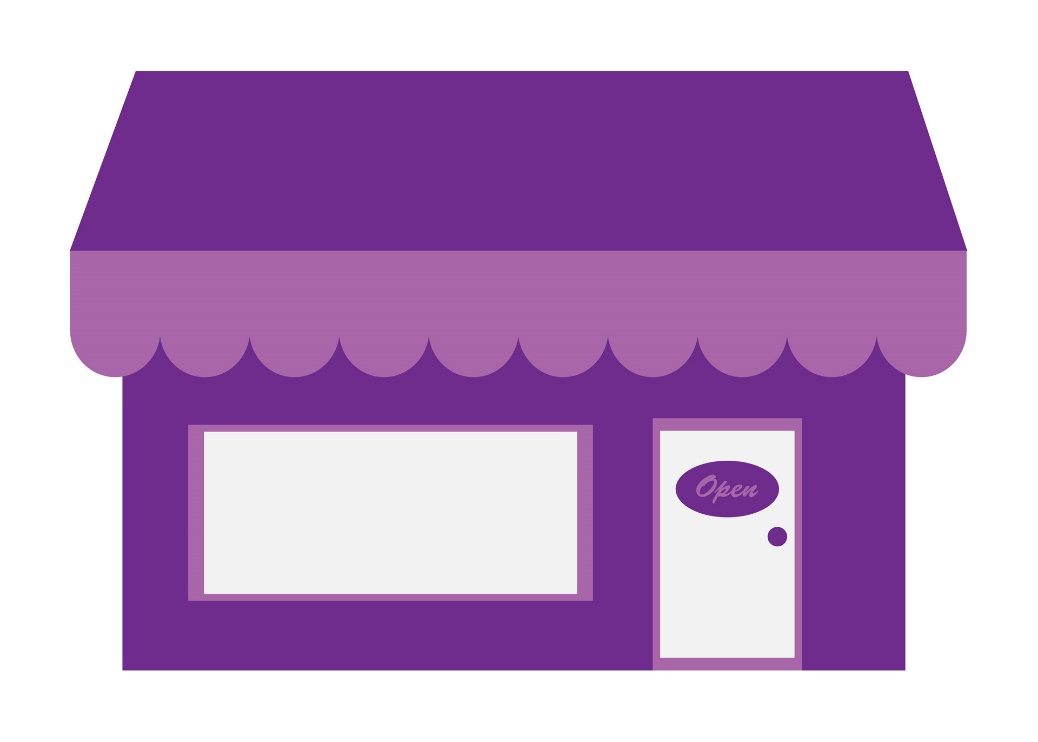 Main entrance
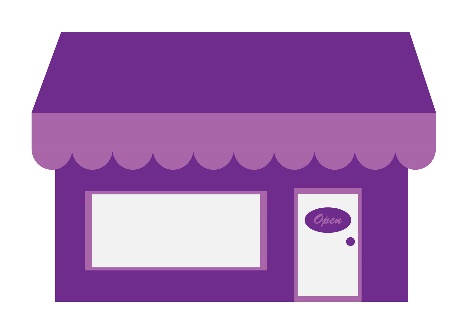 Comparsion
Comparsion
Comparsion
Meme
is an idea, behavior, or style that spreads from person to person within a culture
It represents the idea and the company
Short and useful
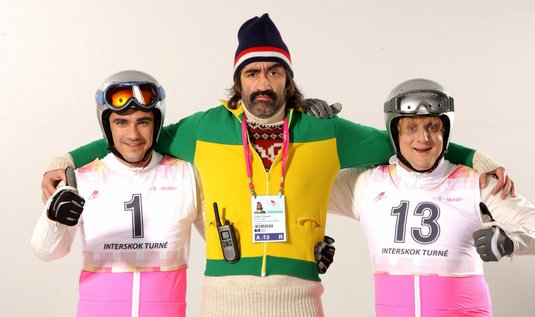 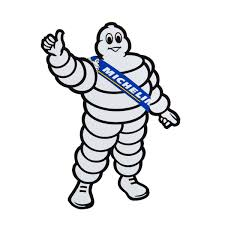 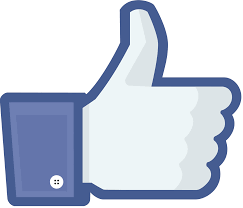 How to prepare guerilla marketing
How to prepare guerilla marketing
How to prepare guerilla marketing
How to prepare guerilla marketing
10 trues about marketing
10 trues about marketing
Conclusion